Diversity – German Input for ESPPU
Çiğdem İşsever (she/her)
“Tchiidem Isch-sever”

Humboldt-Universität zu Berlin 
Deutsches Elektronen-Synchrotron DESY

German strategy workshop in preparation of the ESPP update
Physikzentrum Bad Honnef
21.01.2025
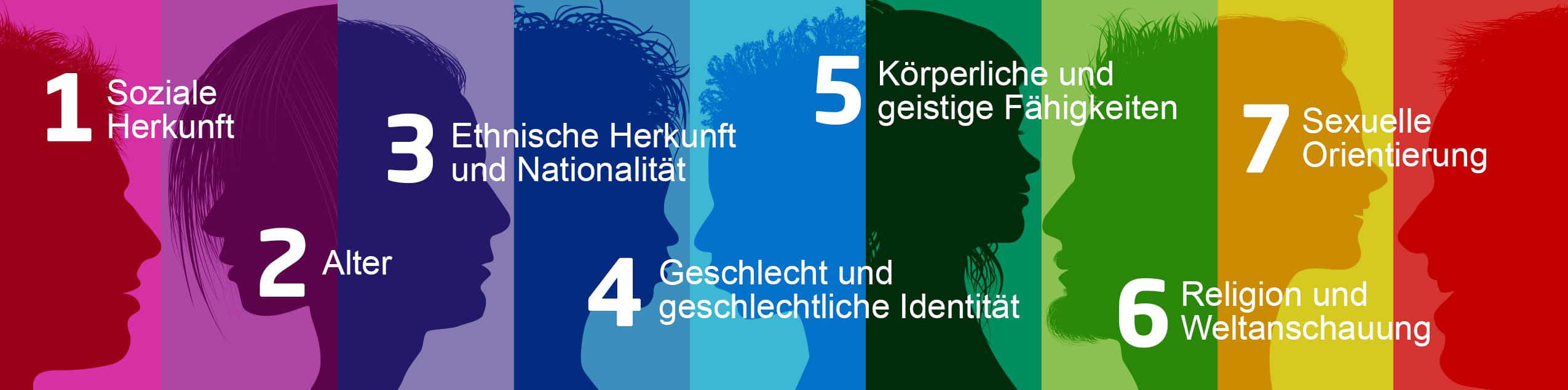 1
Discussion Points
Do we want a section about diversity in our input?


If yes, what is our input?
Çiğdem İşsever
2
Core Diversity Dimensions
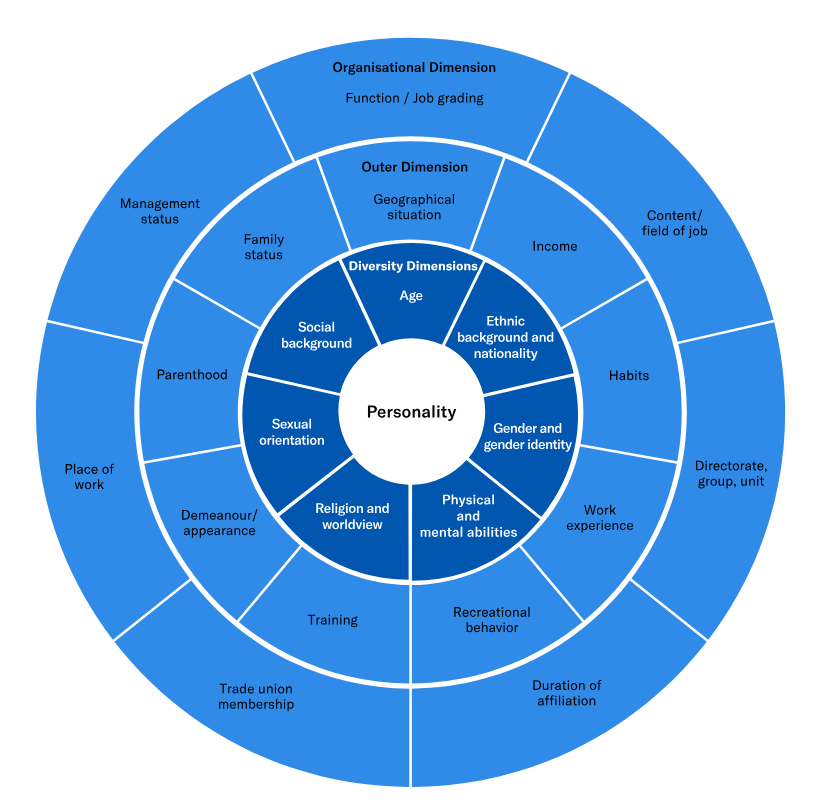 https://www.charta-der-vielfalt.de/en/
Çiğdem İşsever
3
Organisational Dimension
Outer Dimension
https://www.charta-der-vielfalt.de/en/
Çiğdem İşsever
4
Arguments for Diversity Statement in Input
Strategic importance for future of PP
enhances innovation, 
broadens perspectives, 
attracts and retains the best talents globally, 
and improves decision-making 

https://www.ncbi.nlm.nih.gov/books/NBK604150/
B. K. AlShebli, T. Rahwan, and W. L. Woon, “The preeminence of ethnic diversity in scientific collaboration”, Nature Communications 9 (2018) 5163., https://www.nature.com/articles/s41467-018-07634-8
B. Hofstra, V. V. Kulkarni, S. Munoz-Najar Galvez, B. He, D. Jurafsky, and D. A. McFarland, “The diversity-innovation paradox in science”, Proceedings of the National Academy of Sciences of the United States of America 117 (April, 2020) 9284–9291., https://arxiv.org/abs/1909.02063 
L. Hong and S. E. Page, Groups of diverse problem solvers can outperform groups of high-ability problem solvers, Proceedings of the National Academy of Sciences of the United States of America 101 (November, 2004) 16385–16389., https://www.pnas.org/doi/full/10.1073/pnas.0403723101 
LHC experiments, Collaboration • Ananya Rai for the collaboration, “Diversity and Inclusion at the LHC”, DOI: 10.22323/1.478.0209, Published in: PoS LHCP2024 (2025), 209, https://inspirehep.net/literature/2866453
Çiğdem İşsever
5
Arguments for Diversity Statement in Input
Our community stands for 
promoting scientific collaboration across borders,
inclusiveness and 
open science, transcending political and other conflicts
as stated in CERN’s main objectives document


Unique opportunity: 
We can advocate for policies that promote diversity/inclusion
Çiğdem İşsever
6
ESPPU 2020
“The particle physics community commits to placing the
 principles of equality, diversity and inclusion at the heart
 of all its activities.”
Çiğdem İşsever
7
My suggestion for ESPPU 2025/26
The particle physics community commits to placing the
 principles of equality, diversity and inclusion at the heart
 of all its activities. 

We propose to implement target-based and 
leadership-led strategies 
to actively improve and check diversity benchmarks 
across the different dimensions of diversity.
Çiğdem İşsever
8
My suggestion for ESPPU 2025/26
The particle physics community commits to placing the principles of equality, diversity and inclusion at the heart of all its activities. We propose to implement target-based and leadership-led strategies to actively improve and check diversity benchmarks across the different dimensions of diversity.
Çiğdem İşsever
9
My suggestion for ESPPU 2025/26
Diversity is a strategic necessity for the future of particle physics, because it enhances innovation, broadens perspectives, attracts and retains the best talents globally, and improves decision-making. 

Diversity dimensions are the social background, age, ethnic background and nationality, gender and gender identity, physical and mental abilities, religion and world view and sexual orientation as outlined in the Charta der Vielfalt. In this context it is also needed to consider outer and organizational dimensions an individual is placed in.
Çiğdem İşsever
10
My suggestion for ESPPU 2025/26
At the same time our community stands for promoting scientific collaboration across borders, inclusiveness and open science, transcending political and other conflicts as stated in CERN’s main objectives document . We have the unique opportunity as a global, highly innovative, respected and influential research community, to advocate for policies that promote diversity and inclusion on societal level in e.g. education, research, and industry. This can include supporting initiatives that address systemic barriers to entry for underrepresented groups, such as scholarships, mentorship programs, and inclusive hiring practices.
Çiğdem İşsever
11